FYZIKA PRO I. ROČNÍK GYMNÁZIA - MECHANIKA
DYNAMIKA HMOTNÉHO BODU 2
Mgr. Monika Bouchalová
Gymnázium, Havířov-Město, Komenského 2, p.o.
1
3. DYNAMIKA
3.7.	smykové tření a valivý odpor
3.8.	dostředivá síla
3.9.	IVS, Galileiho princip relativity
3.10.	NVS, setrvačné síly
3.11.	otáčející se vztažné soustavy
3. 7.	SMYKOVÉ TŘENÍ
Je fyzikální jev, který vzniká při posouvání (smýkání) jednoho tělesa po povrchu jiného tělesa. 

Jeho původ je v nerovnosti obou styčných ploch, kterými se tělesa vzájemně dotýkají.
3. 7.	SMYKOVÉ TŘENÍ
třecí síla Ft 
vzniká při pohybu tělesa v látkovém prostředí nebo po povrchu jiných těles
působiště je na stykové ploše obou těles
směr míří vždy proti směru rychlosti tělesa
F – vnější síla působící na těleso
Fv – výsledná síla působící na těleso
3. 7.	SMYKOVÉ TŘENÍ
F > Ft  
	těleso se pohybuje rovnoměrně zrychleně
3. 7.	SMYKOVÉ TŘENÍ
F > Ft  	těleso se pohybuje rovnoměrně zrychleně
F = Ft  
	těleso zůstává v klidu 	nebo pohybu rovnoměrně přímočarém
3. 7.	SMYKOVÉ TŘENÍ
F > Ft  	těleso se pohybuje rovnoměrně zrychleně
F = Ft  	těleso zůstává v klidu 	nebo pohybu rovnoměrně přímočarém
F < Ft  
	těleso se pohybuje rovnoměrně zpomaleně 	nebo je v klidu
3. 7.	SMYKOVÉ TŘENÍ
Vlastnosti třecí síly: 
velikost třecí síly 
nezávisí 
na obsahu styčných ploch  
na rychlosti (při ↓v)
závisí 
na jakosti styčných ploch (tu určuje materiál, z něhož jsou plochy vyrobeny)
molitan, dřevo, smirkový papír, led, ocel, … 
na jejich drsnosti (tu určuje způsob opracování ploch) 
jemný a hrubý smirkový papír, 
ohoblované a neohoblované dřevo, … 
velikosti kolmé tlakové (normálové) síly Fn.
f – součinitel smykového tření
3. 7.	SMYKOVÉ TŘENÍ
Normálová síla Fn (síla kolmá k podložce) je v případě vodorovné podložky totožná se silou tíhovou.
3. 7.	SMYKOVÉ TŘENÍ
Normálová síla Fn (síla kolmá k podložce) je v případě vodorovné podložky totožná se silou tíhovou. 
Pokud se bude nacházet těleso na nakloněné rovině, bude normálová síla složkou tíhové síly.
3. 7.	SMYKOVÉ TŘENÍ
Síla potřebná k uvedení tělesa do pohybu 
je větší než síla, která těleso udržuje v rovnoměrném přímočarém pohybu. 

Mezi tělesem a podložkou působí za klidu klidové tření. 
     

f0  součinitel smykového tření v klidu je za jinak stejných podmínek větší než f 



MFCHT str.161
3. 7.	SMYKOVÉ TŘENÍ
Uveďte příklady užitečného a nežádoucího tření.

Užitečné tření: 
pohodlná chůze
hudební nástroje… 
brzdění pohybu…
používání pilníků, brusek, řemenic, …
 
Nežádoucí tření: 
brzdění pohybu 
opotřebovávání pneumatik a obuvi
nežádoucí zahřívání částí strojů …
3. 8.	VALIVÝ ODPOR
vzniká vždy, když se těleso kruhového průřezu (válec, koule) valí po pevné podložce
příčinou je neexistence absolutně tuhého tělesa, stlačování a deformace podložky a valícího se tělesa
3. 8.	VALIVÝ ODPOR
Při valení tvrdého tělesa po nedokonale pružné podložce dochází působením normálové tlakové síly Fn k deformaci podložky. 
Kdyby byla podložka dokonale pružná, byla by reakce podložky -Fn a ležela by na stejné vektorové přímce jako normálová síla Fn. 
Následkem deformace se ale působiště skutečné reakce Fn1 posune o vzdálenost  ξ kupředu.
3. 8.	VALIVÝ ODPOR
Pro velikost síly F, kterou udržíme těleso v rovnoměrném přímočarém pohybu, pak platí 
Pro malé úhly α je 
R – poloměr tělesa s kruhovým průřezem 
ξ – ksí - rameno valivého odporu [ξ] = m
F je přímo    úměrná    hmotnosti
F je nepřímo    úměrná    poloměru
3. 8.	VALIVÝ ODPOR
Za jinak stejných podmínek je odporová síla při valení mnohem menší než třecí síla při smykovém tření. 
Proto se v praxi často smýkání nahrazuje valením (např. tak, že se příslušné těleso podloží několika válečky nebo rourami).
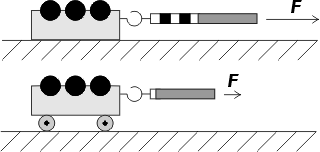 Obr.: 1
3. 8.	VALIVÝ ODPOR
Vozíky jsou stejně těžké.Na který vozík působí největší valivý odpor?
Na ten, který má nejmenší kola – č. 1.
3
2
1
Obr.: 1
3. 8.	VALIVÝ ODPOR
Na které těleso valící se po podložce působí větší odporová síla? Zdůvodněte.
Dvě stejně velké měděné koule. Jedna je dutá druhá plná.
Na plnou – je těžší – působí větší normálovou silou.
Hliníková a ocelová koule stejného poloměru se stejným valivým ramenem.
Na ocelovou – je těžší – působí větší normálovou silou.
OPAKOVÁNÍ – POHYB POKRUŽNICI
Rovnoměrný pohyb po kružnici je pohyb periodický.
OPAKOVÁNÍ – POHYB POKRUŽNICI
směr rychlosti – tečna ke kružnici
velikost rychlosti – konstantní

úhlová dráha Δϕ
(středový úhel) 
poměr délky oblouku kružnice a poloměru
B
A
r
OPAKOVÁNÍ – POHYB POKRUŽNICI
úhlová rychlost 
podíl úhlové dráhy, kterou průvodič opíše za dobu Δt a této doby

 		


Je-li  	Δs = r         pak   Δϕ  = 1 rad 
Plný úhel:
		Δs = 2πr    pak   Δϕ =  2π rad = 3600
B
A
r
OPAKOVÁNÍ – POHYB POKRUŽNICI
Perioda 
T – doba jednoho oběhu 
Frekvence 
f – počet oběhů za jednotku času (sekundu)
OPAKOVÁNÍ – POHYB POKRUŽNICI
Vztah mezi úhlovou rychlostí a rychlostí:
dostředivé zrychlení:
směr – do středu kružnice
velikost – konstantní
3. 9.	DOSTŘEDIVÁ SÍLA
Při rovnoměrném pohybu po kružnici je velikost rychlosti konstantní, ale mění se směr. 

V důsledku toho má HB dostředivé zrychlení:
r – poloměr kružnice
v – velikost rychlosti hmotného bodu 
ω – úhlová rychlost 
 
Podle 2.NPZ je příčinou zrychlení HB vždy síla, která má stejný směr jako zrychlení – síla dostředivá. 
 
směr dostředivé síly je kolmý ke směru okamžité rychlosti HB 
jejím pohybovým účinkem je změna směru rychlosti HB(zakřivení jeho trajektorie do tvaru kružnice)
v
Fd
3. 9.	DOSTŘEDIVÁ SÍLA
Dostředivá síla může mít původ v libovolném vzájemném silovém působení dvou těles. 
Tato síla může být realizována: 

tahovou silou 
 kulička na provázku…
gravitační silou
pohyb družic kolem Země, 
pohyb planet kolem Slunce, … 
magnetickou silou
vychylování elektronů v obrazovce televizoru, …
3. 9.	DOSTŘEDIVÁ SÍLA
Přestane-li dostředivá síla na těleso působit, pohybuje se těleso dále ve směru tečny ke kružnici. 

Příklad:
jiskry odlétající od brusného kotouče, 
hod kladivem, 
vrh koulí, …
3. 9.	DOSTŘEDIVÁ SÍLA
FG - tíhová síla 
FT - tahová síla lana
Fd - výsledná dostředivá síla
PŘ. kolotoč
 – úhlová rychlost otáčení 
r – poloměr trajektorie kružnice
α – úhel, který svírá závěs sedačky       se svislým směrem
 m – hmotnost sedačky + někdo
r
α
m
α

3.11.	NEINERCIÁLNÍ VZTAŽNÉ SOUSTAVY  (NVS)
V NVS 
nezůstává izolované těleso v klidu nebo v rovnoměrném přímočarém pohybu
neplatí 1. a 3. NPZ
2. použít lze, ale musíme vzít v úvahu kromě sil vznikajících vzájemným silovým působením těles i síly setrvačné.
Na těleso v NVS působí setrvačná síla FS, vznikající jako důsledek zrychleného pohybu soustavy.
 Setrvačné síly 
nemají svůj původ ve vzájemném silovém působení těles, (neexistuje reakce k této síle)
patří mezi tzv. zdánlivé síly
existují pouze v NVS
3.11.	NEINERCIÁLNÍ VZTAŽNÉ SOUSTAVY  (NVS)
Obdobně pro těleso, které se pohybuje rovnoměrně zrychleným pohybem ve směru svislém. 
Př. : Výtah, v něm těleso o hmotnosti m. 

Na těleso ve výtahu působí síla F.
v klidu nebo rovnoměrně přímočarém pohybu
3.11.	NEINERCIÁLNÍ VZTAŽNÉ SOUSTAVY  (NVS)
Obdobně pro těleso, které se pohybuje rovnoměrně zrychleným pohybem ve směru svislém. 
Př. : Výtah, v něm těleso o hmotnosti m. 

Na těleso ve výtahu působí síla F.
v klidu nebo rovnoměrně přímočarém pohybu
při rozjíždění výtahu se zrychlením a              
směrem nahoru 
FG, FS mají stejný směr
3.11.	NEINERCIÁLNÍ VZTAŽNÉ SOUSTAVY  (NVS)
Obdobně pro těleso, které se pohybuje rovnoměrně zrychleným pohybem ve směru svislém. 
Př. : Výtah, v něm těleso o hmotnosti m. 

Na těleso ve výtahu působí síla F.
v klidu nebo rovnoměrně přímočarém pohybu 
při rozjíždění výtahu se zrychlením a              
směrem nahoru 
FG, FS mají stejný směr


směrem dolů 
FG, FS mají opačný směr
3.11.	NEINERCIÁLNÍ VZTAŽNÉ SOUSTAVY  (NVS)
Jestliže se  FG = FS pak jde o volný pád.
Beztížný stav vzniká v každé NVS, která se pohybuje vzhledem k Zemi se zrychlením g.
3. 12.	OTÁČEJÍCÍ SE VZTAŽNÁ SOUSTAVA
Je neinerciální vztažná soustava pohybující se
rovnoměrným pohybem
	(se zrychlením dostředivým) 
nerovnoměrným pohybem 
	(k dostředivému zrychlení se přidá i zrychlení tečné)

Př.: Gramofonová deska otáčející se konstantní úhlovou rychlostí ω, na ní na pružině kulička.
3.12.	OTÁČEJÍCÍ SE VZTAŽNÁ SOUSTAVA
Pozorovatel A v IVS 
na kuličku působí dostředivá síla
A
3.12.	OTÁČEJÍCÍ SE VZTAŽNÁ SOUSTAVA
Pozorovatel A v IVS 
na kuličku působí dostředivá síla 

Pozorovatel B v NVS
kulička je v klidu výslednice je nulová
pružina je napnutá →působí síla Fd, ale taky  FS
B
A
3.12.	OTÁČEJÍCÍ SE VZTAŽNÁ SOUSTAVA
Pozorovatel A v IVS 
na kuličku působí dostředivá síla 

Pozorovatel B v NVS
kulička je v klidu výslednice je nulová
pružina je napnutá →působí síla Fd, ale taky  FS 

Přetrhne-li se pružina (Fd = 0), pohybuje se kulička:

v IVS – ve směru tečny (v)
B
A
3.12.	OTÁČEJÍCÍ SE VZTAŽNÁ SOUSTAVA
Pozorovatel A v IVS 
na kuličku působí dostředivá síla 

Pozorovatel B v NVS
kulička je v klidu výslednice je nulová
pružina je napnutá →působí síla Fd, ale taky  FS 

Přetrhne-li se pružina (Fd = 0), pohybuje se kulička:

v IVS – ve směru tečny (v)

v NVS – ve směru síly setrvačné 	   k okraji desky po přímce
B
A
3.12.	OTÁČEJÍCÍ SE VZTAŽNÁ SOUSTAVA
Síla setrvačná odstředivá není reakční silou k síle dostředivé.
U hlediska účinků nelze rozlišit setrvačnou sílu od jiných sil.

Využití setrvačné odstředivé síly:
ždímačka na prádlo
centrifugy (kolotoče, výcvik kosmonautů a pilotů)
odstředivá čerpadla